Муниципальное общеобразовательное бюджетное учреждение средняя общеобразовательная школа №82 г. Сочиимени Героя Советского Союза Октябрьского Ф.С
Механизм реализации проекта определяет комплекс мероприятий, направленных на решение задач.
Для определения степени эффективности реализации инновационного проекта предусматривается использование карт текущего, целевого и идеального состояния.
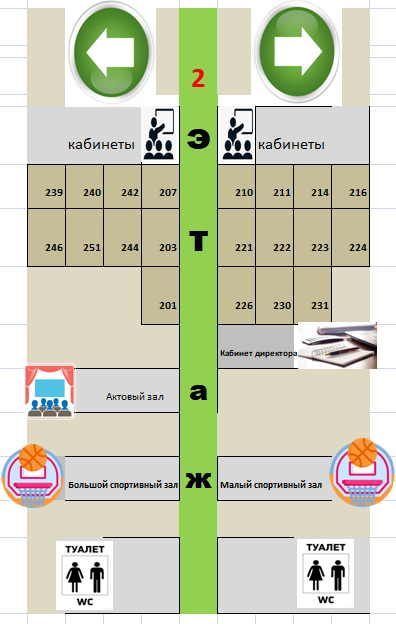